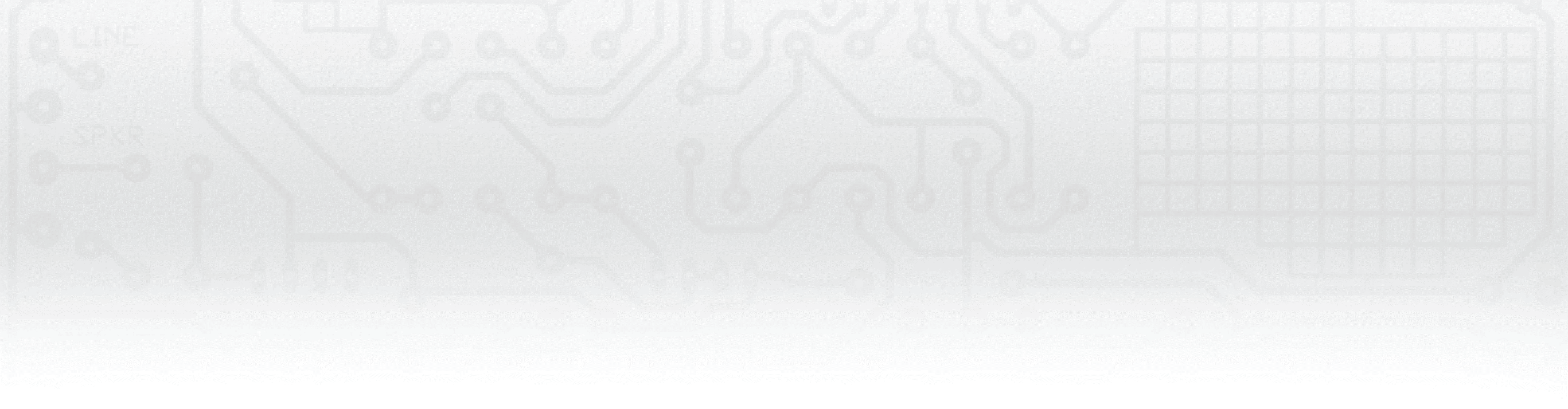 SPECTR: Formal Supervisory Control and Coordination for Many-core Systems Resource Management
Amir M. Rahmani†‡, Bryan Donyanavard†, Tiago Mück†, Kasra Moazzemi†, Axel Jantsch‡, Onur Mutlu§, Nikil Dutt† †University of California, Irvine, USA    ‡TU Wien, Austria      §ETH Zurich, Switzerland 
{amirr1,bdonyana,tmuck,moazzemi,dutt}@uci.edu, axel.jantsch@tuwien.ac.at,  onur.mutlu@inf.ethz.ch
Current resource management solutions use Ad hoc heuristics 
Can be sub-optimal
Hard to add learning
No guarantees
No formal methodology
Lack of flexibility
MIMO Control Theory
Formal methodology
Provides guarantees
Fixed policies/goals
Not scalable
Supports only continuous
systems dynamics


Problem
Results
Solution
✖
Challenges in resource management of many-cores systems
Several conflicting goals/constraints
Heterogeneous resources
Multiple tunable knobs
✖
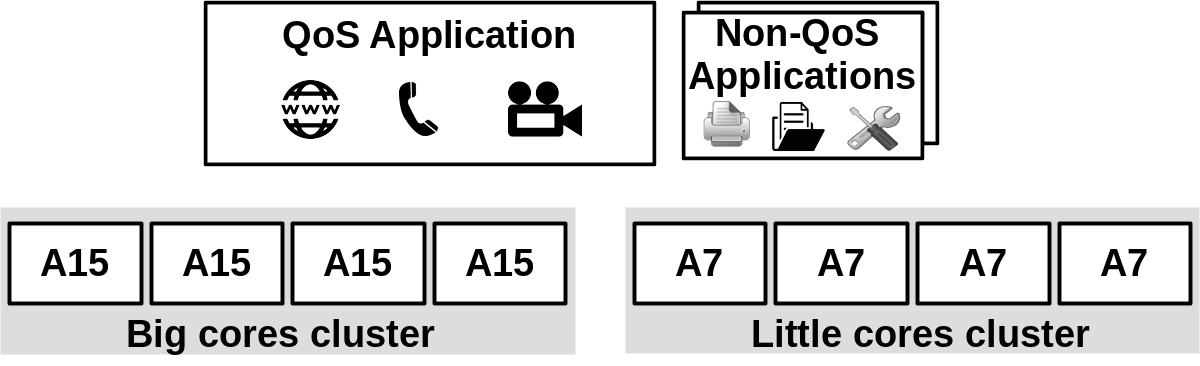 ✖
Autonomy  via Supervisory control
SPECTR
Scalability via Supervisory control
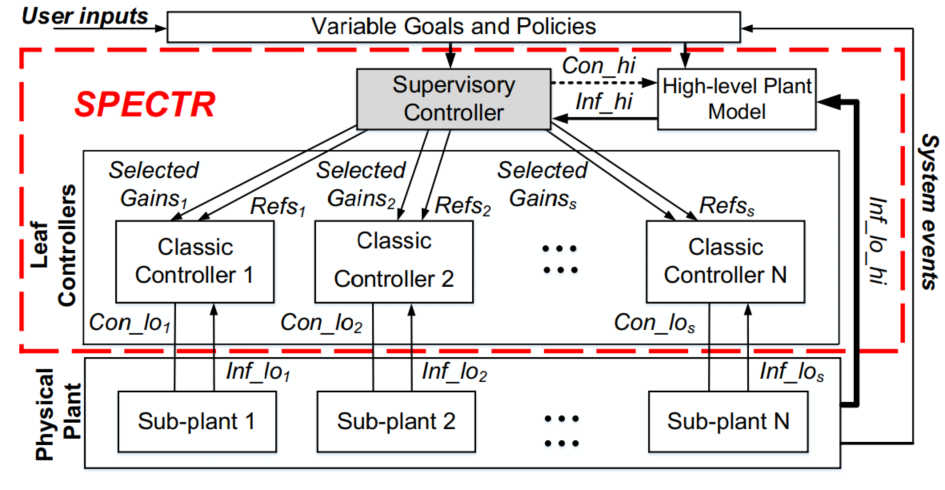 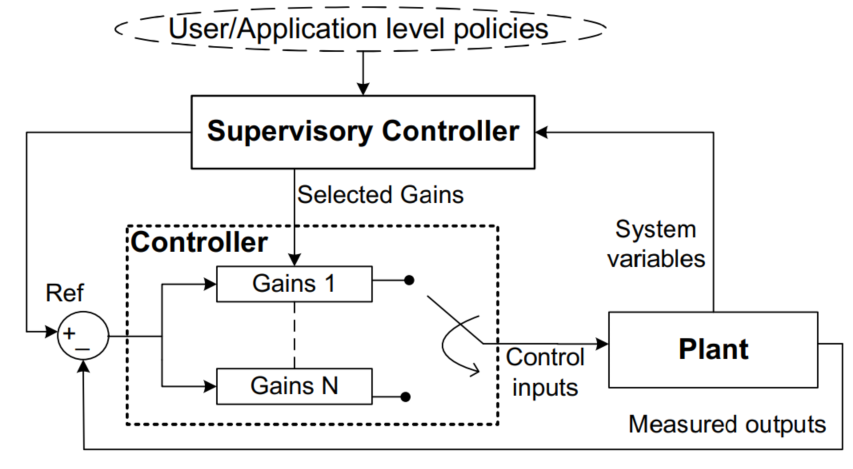 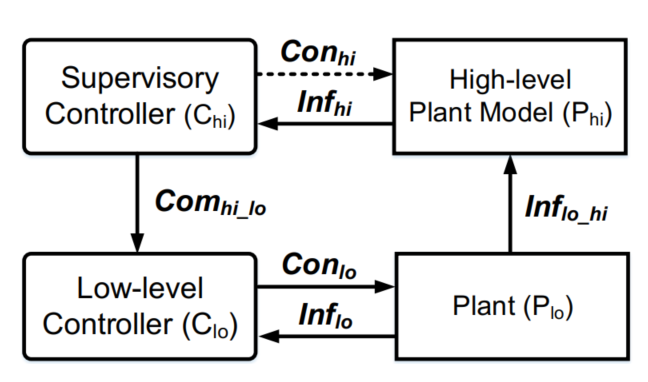 Allows gain scheduling and dynamic references
low computationalcomplexity 
Integrate logic with continuous dynamics
Models discrete system dynamics
Hierarchical system decomposition
Automatic synthesis and verification
High-level policy management
Formal methodology
Provides guarantees
Adds Scalability
Dynamically adapts policies
Combines discrete 
and continuous logic





System goals
Meet the QoS requirement of foreground app
Stay below Thermal Design Power (TDP) and save energy
QoS task: x264
3-phase execution scenario:
Only foreground app runs
Thermal emergency (max power decreases)
Background apps triggered
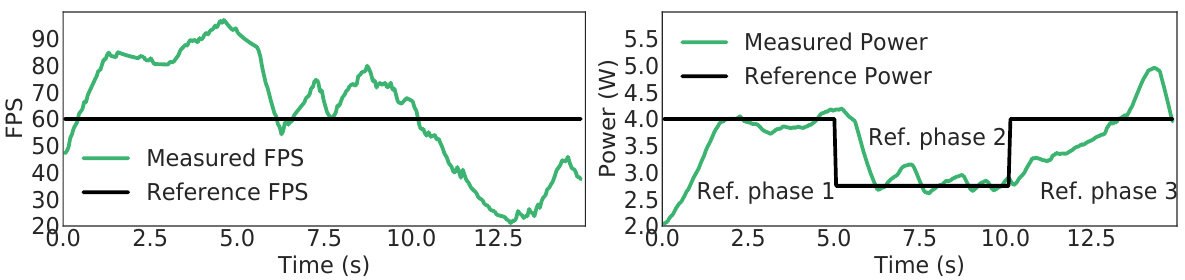 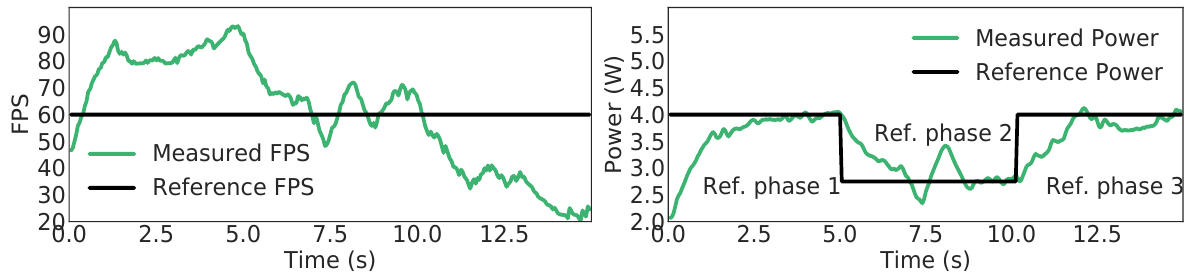 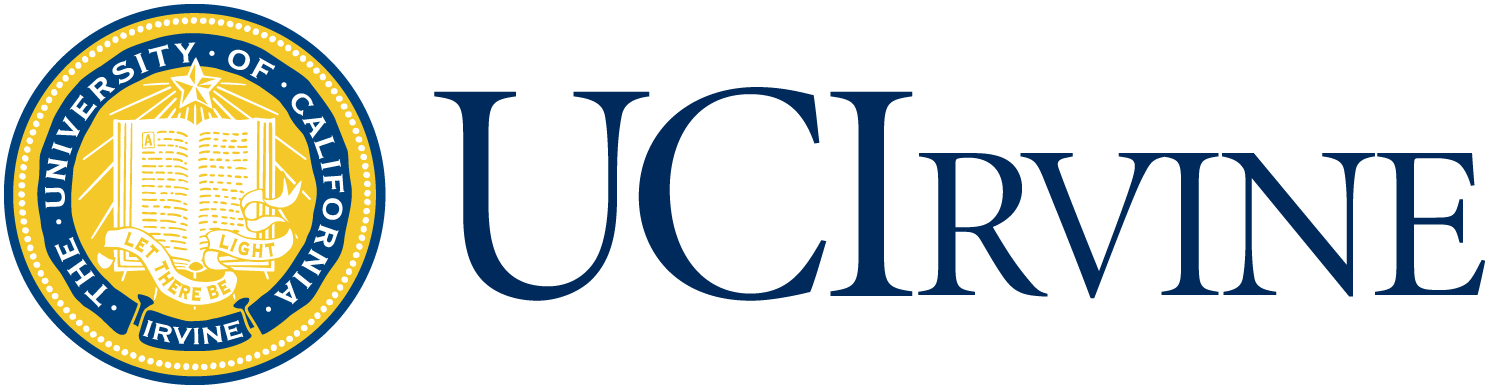 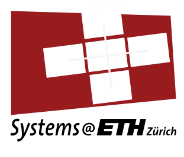 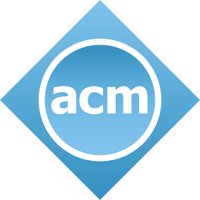 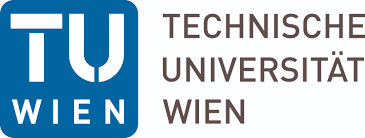 ASPLOS2018
Full System Controller
MIMO Power
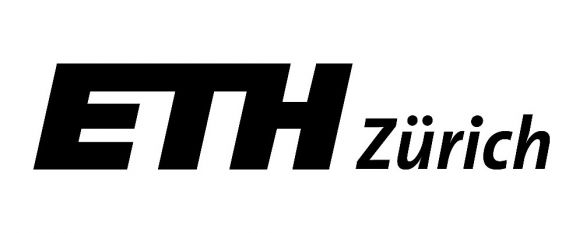 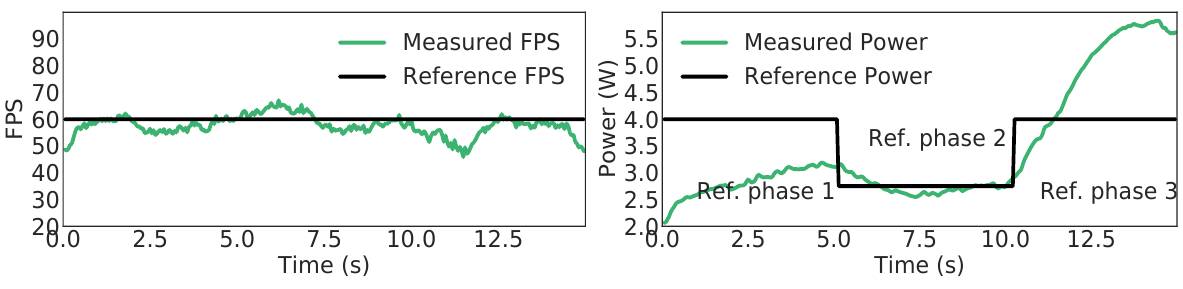 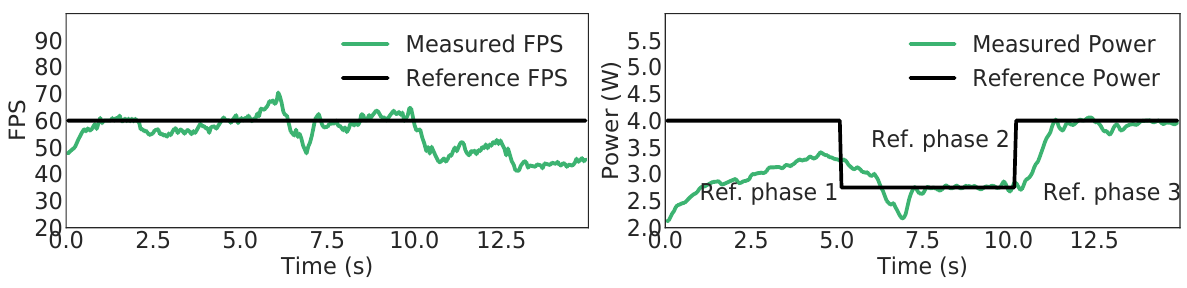 MIMO Performance
SPECTR